Praxislabor Digitale Geisteswissenschaften WS 20/21
Handschriftenerkennung mit Transkribus
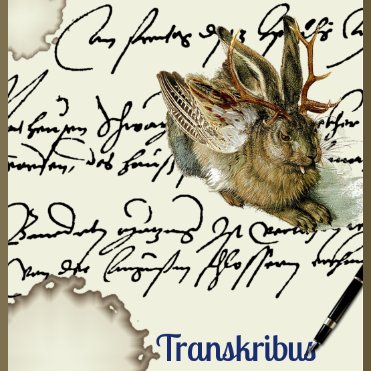 Maria Nüchter
m.nuechter@ub.uni-frankfurt.de
Praxislabor Digitale Geisteswissenschaften | www.ub.uni-frankfurt.de/digitalhumanities | Maria Nüchter
Spielregeln
Eigenes Mikrofon: AUS
Eigenes Video: AN oder AUS
Buttons: 





Fragen bitte nur im Chat

Am besten nutzen Sie zwei Bildschirme, falls dies möglich ist.
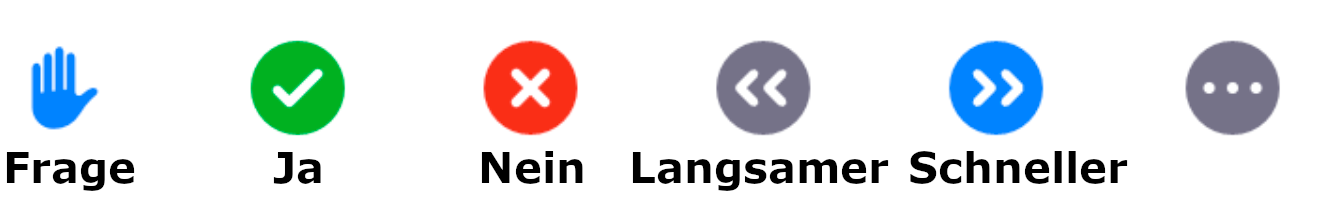 Alles ok	  Halt, ich     langsamer  schneller 	  komme 
	  nicht mit!
Praxislabor Digitale Geisteswissenschaften | www.ub.uni-frankfurt.de/digitalhumanities | Maria Nüchter
Kursinhalt
Teil 1: 27.01.21

Arbeiten mit historischen Quellen
Wozu Texterkennung/Handschriftenerkennung?
Neuronale Netze
Das EU-Projekt Transkribus
Kennenlernen des Tools Transkribus
Vorstellung verschiedener Funktionen von Transkribus
Ausblick auf Kurs Teil 2 mit Aufgaben zur selbstständigen Bearbeitung


Teil 2: 03.02.21

Aufgaben zur selbstständigen Bearbeitung
Ausblick auf weitere Möglichkeiten mit Transkribus
Praxislabor Digitale Geisteswissenschaften | www.ub.uni-frankfurt.de/digitalhumanities | Maria Nüchter
Arbeiten mit historischen Quellen
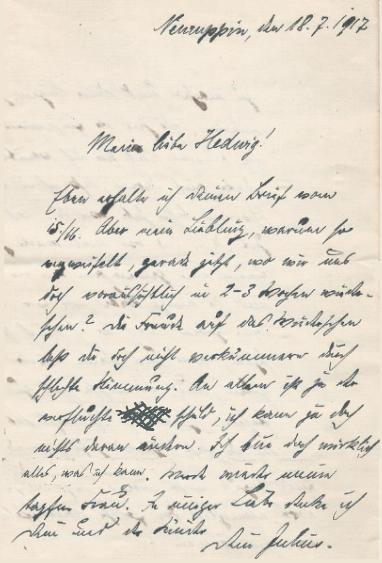 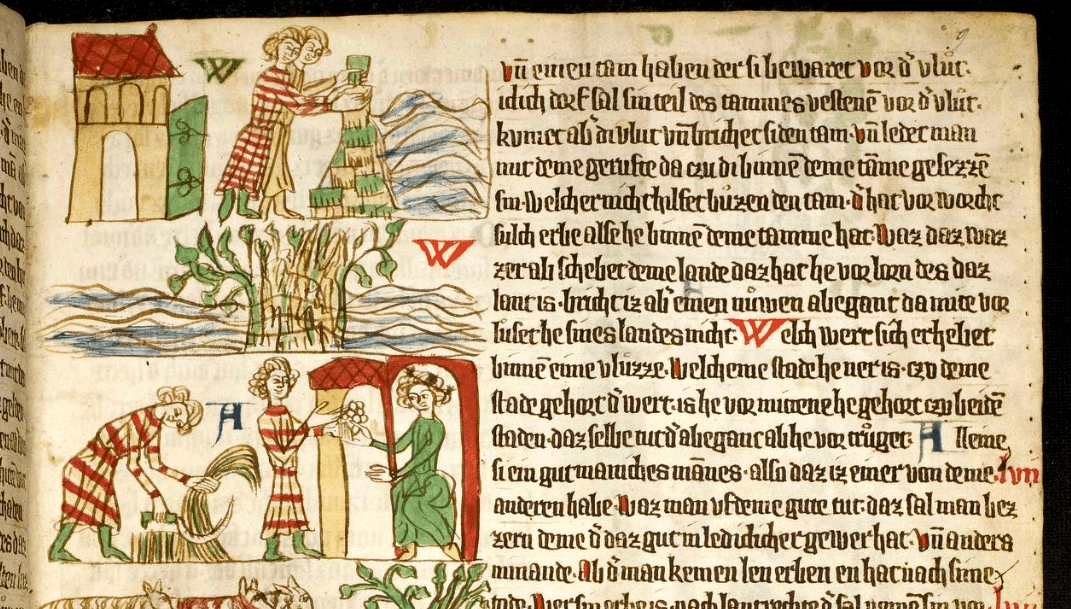 Praxislabor Digitale Geisteswissenschaften | www.ub.uni-frankfurt.de/digitalhumanities | Maria Nüchter
Arbeiten mit historischen Quellen
Praxislabor Digitale Geisteswissenschaften | www.ub.uni-frankfurt.de/digitalhumanities | Maria Nüchter
Umfrage
Haben Sie für eine Hausarbeit schon mal mit historischen Quellen gearbeitet?
Praxislabor Digitale Geisteswissenschaften | www.ub.uni-frankfurt.de/digitalhumanities | Maria Nüchter
Wozu Texterkennung/Handschriftenerkennung?
Stellen Sie sich vor, alle Dokumente der Welt lägen als elektronisch durchsuchbarer Volltext vor, unabhängig von ihrer ursprünglichen Form. Was würde das bedeuten?

Naheliegender Vorteil: vorher schwer entzifferbare Texte (ob Druck- oder Handschrift) lassen sich nun lesen
Orts- und zeitunabhängige Recherche möglich
Daraus ergeben sich neue Möglichkeiten für die Quellenforschung: 
eine große Menge an Quellen kann durchsucht werden (Bsp. Zeitungen)
gezielte Suchen sind nun möglich: nach Namen, Orten, Daten usw. 
mögliche Querverbindungen können entdeckt werden
Neue Fragestellungen für die Forschung

Leider gibt es diese Welt nicht, viele Digitalisate sind (noch) nicht durchsuchbar.
Praxislabor Digitale Geisteswissenschaften | www.ub.uni-frankfurt.de/digitalhumanities | Maria Nüchter
Wozu Texterkennung/Handschriftenerkennung?
Praxislabor Digitale Geisteswissenschaften | www.ub.uni-frankfurt.de/digitalhumanities | Maria Nüchter
Neuronale Netze
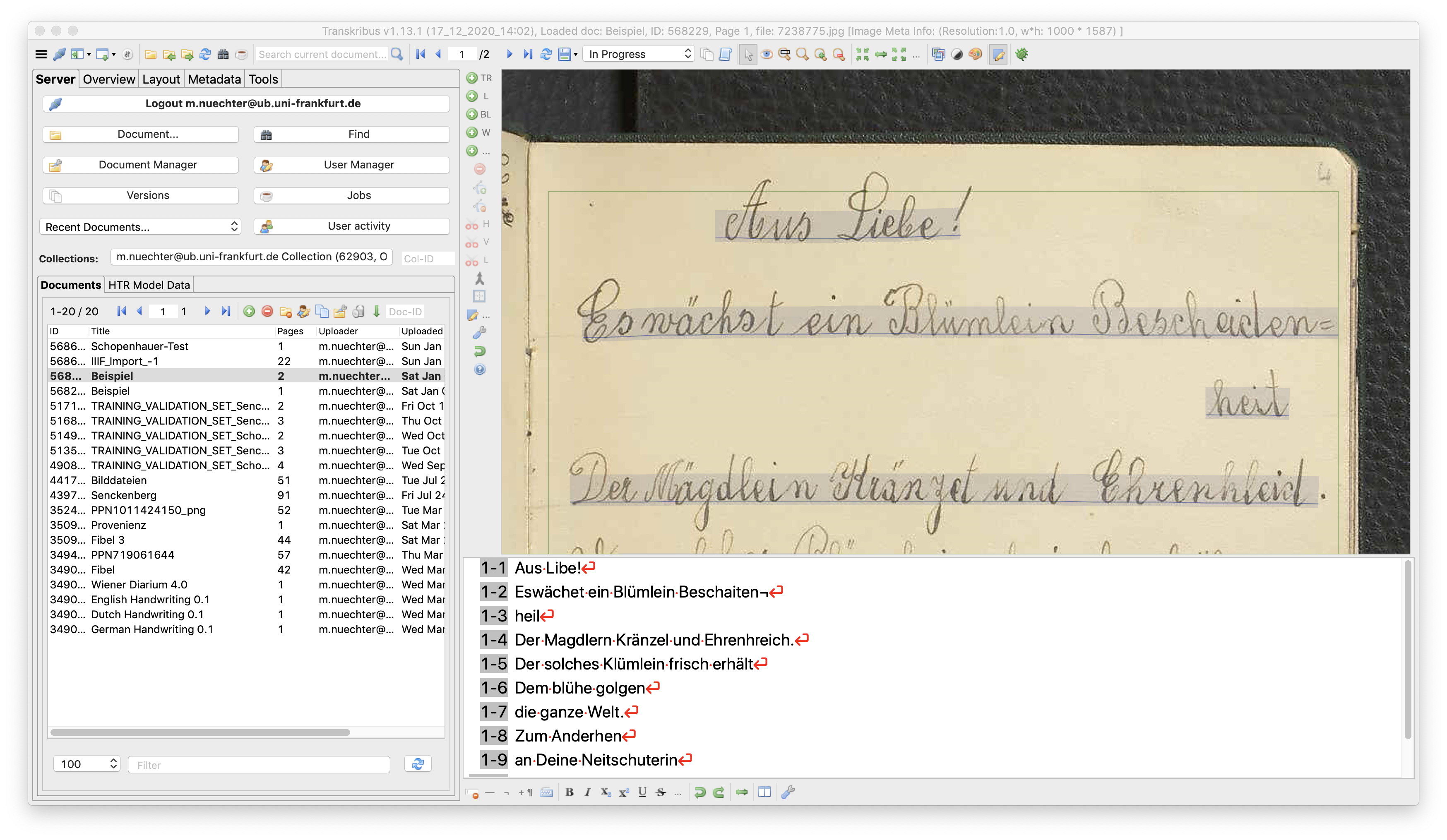 Aus Liebe!
Es wächst ein Blümlein Bescheiden-
heit
Der Mägdlein Kränzet und Ehrenkleid.
Neuronales Netzwerk
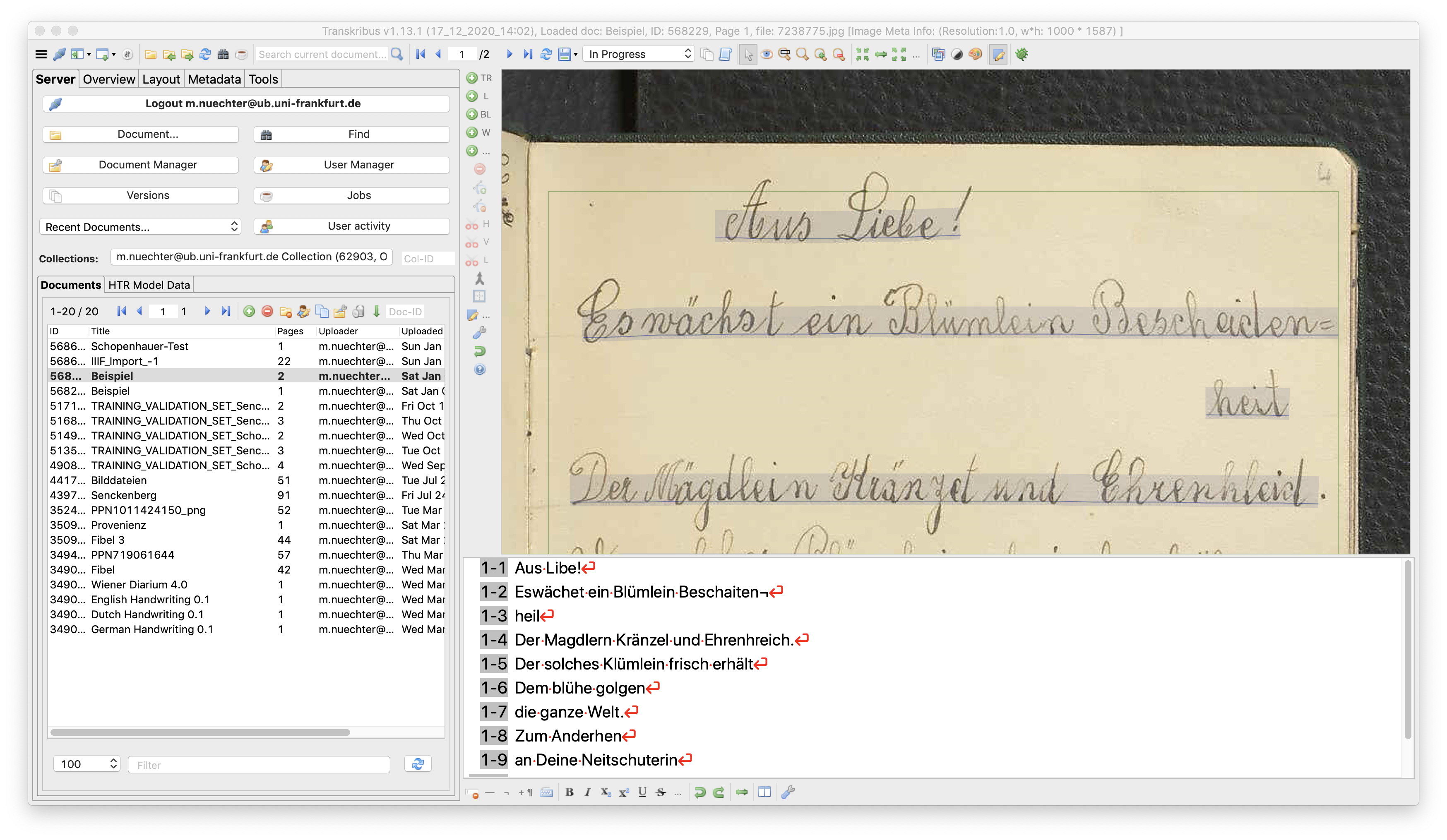 Aus Liebe!

Es wächst ein Blümlein Bescheiden-
			
			      heit
Der Mägdlein Kränzet und Ehrenkleid.
Praxislabor Digitale Geisteswissenschaften | www.ub.uni-frankfurt.de/digitalhumanities | Maria Nüchter
Neuronale Netze Anwendungsbeispiele
Spracherkennung, 
künstliche Stimmerzeugung
Bilderkennung, 
Mustererkennung, 
Schrifterkennung
Wettervorhersagen
Autonomes Fahren, 
Frühwarnsysteme
Neuronales Netzwerk
Medizinische Bildanalyse
Prediction von 
Kundenverhalten
Praxislabor Digitale Geisteswissenschaften | www.ub.uni-frankfurt.de/digitalhumanities | Maria Nüchter
Grundlagen für die automatische Texterkennung
Segmentierung/Layout-Analyse








Eingabe von Transkriptionen
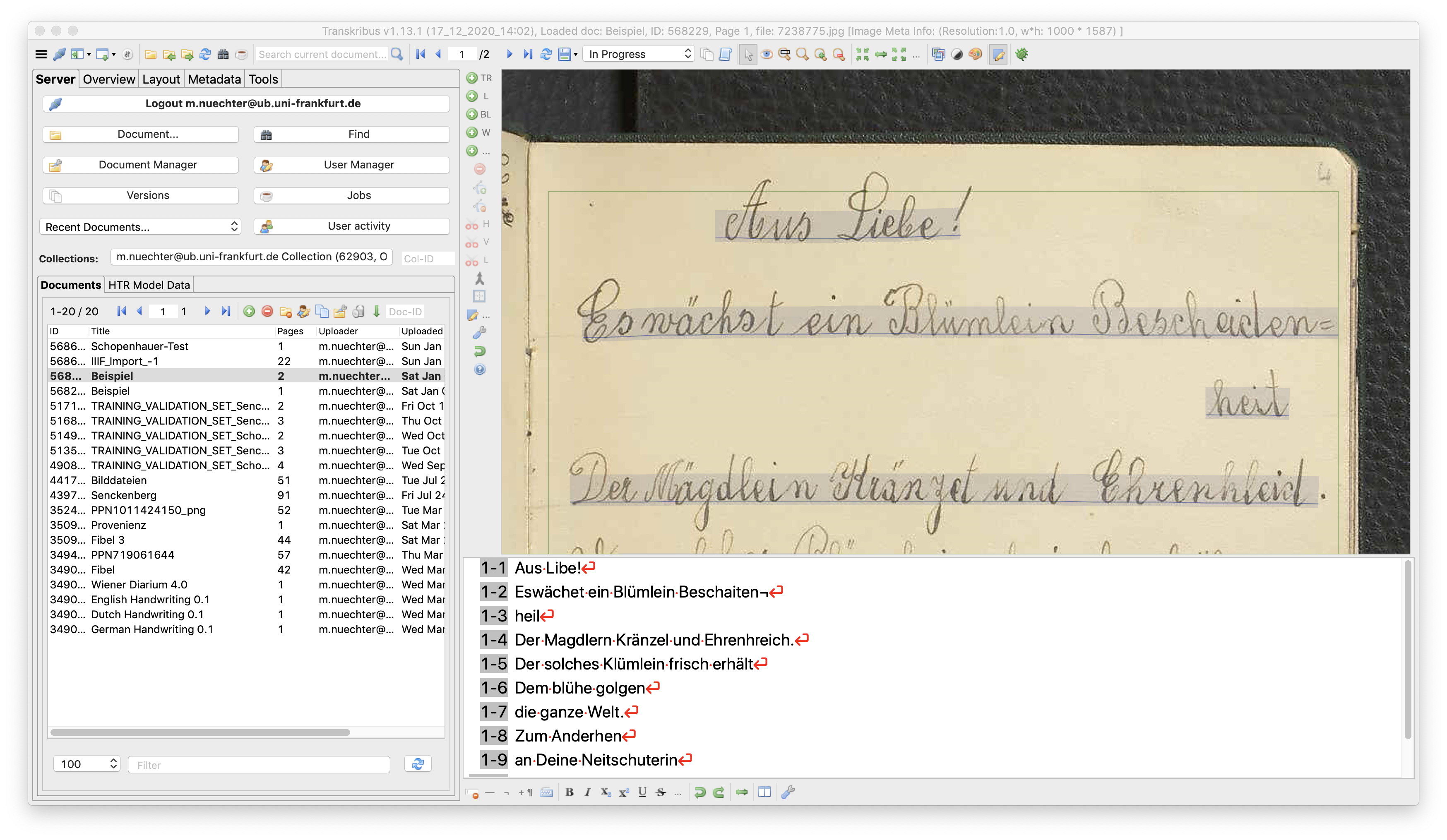 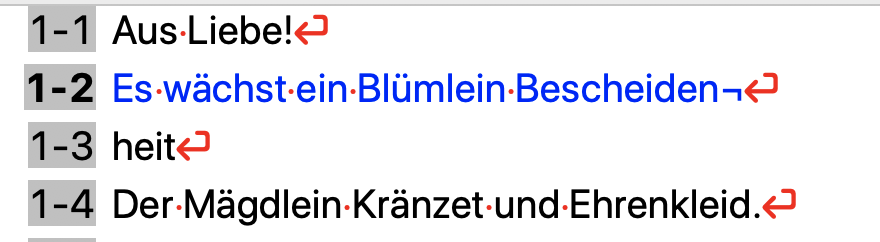 Praxislabor Digitale Geisteswissenschaften | www.ub.uni-frankfurt.de/digitalhumanities | Maria Nüchter
Segmentierung/Layout-Analyse
Das Dokument wird in eine Rastergrafik umgewandelt, um so computerlesbar zu sein.
Als Entsprechung der Bildpunkte des Sehens von Menschen und Tieren dienen in der Informatik Rastergrafiken, die den Bildverarbeitungseinheiten zugeführt werden. 
Diese Rastergrafiken bieten Informationen zu Farbraum und Farbtiefe, die in der Form von Pixeln als Raster angeordnet sind.
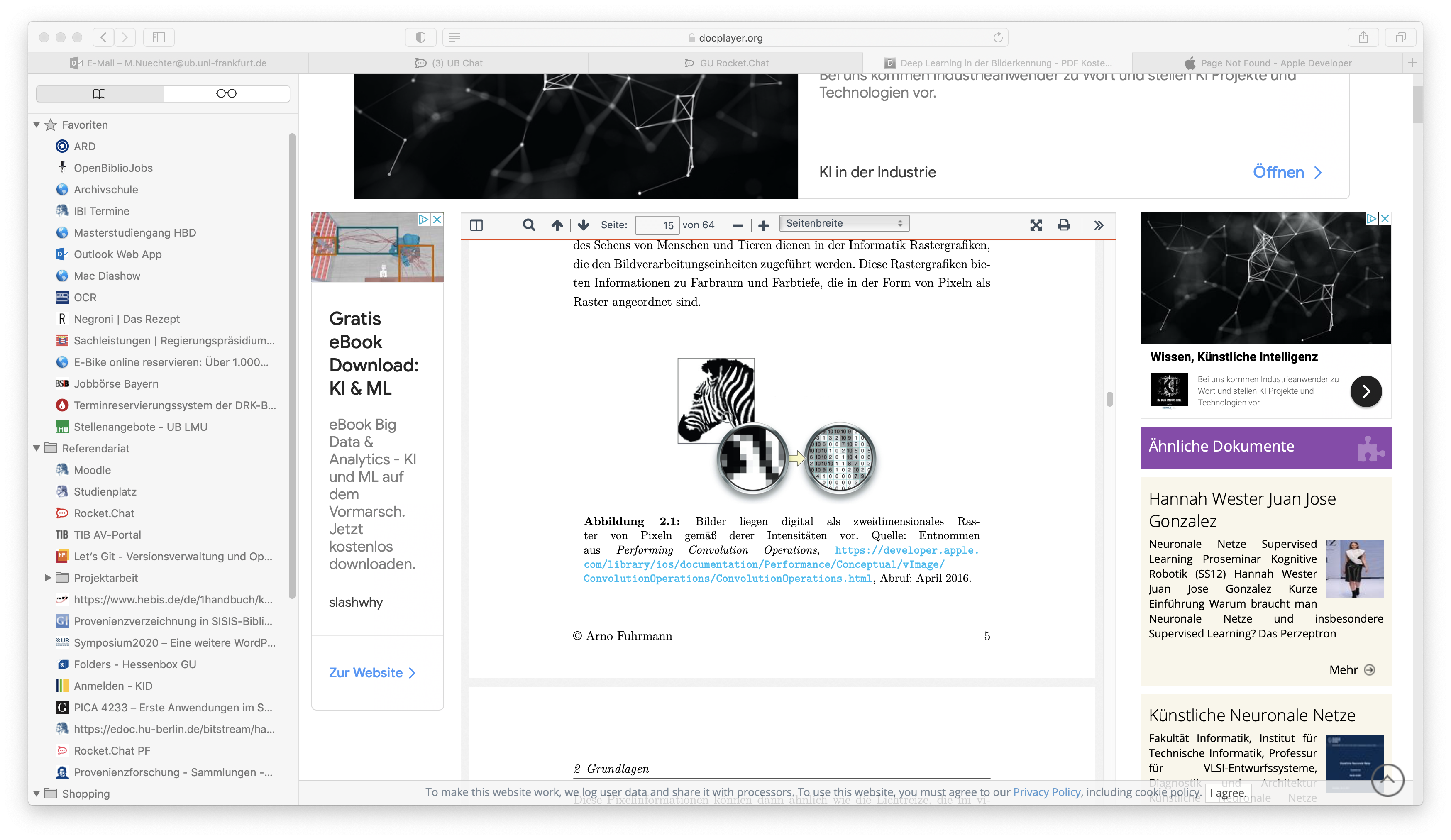 Praxislabor Digitale Geisteswissenschaften | www.ub.uni-frankfurt.de/digitalhumanities | Maria Nüchter
Transkriptionen
Transkriptionen geben den Text/Inhalt des Dokuments wieder
Es gibt bestimmte Richtlinien für Transkriptionen, die aber auch individuell festgelegt werden können. Wichtig ist, dass diese einheitlich im ganzen Dokument durchgeführt werden
Mit Eingabe der Transkriptionen wird die sogenannte Ground Truth erzeugt, die dann für die automatische Texterkennung als Grundlage dient.
Praxislabor Digitale Geisteswissenschaften | www.ub.uni-frankfurt.de/digitalhumanities | Maria Nüchter
Automatische Texterkennung
Automatische Texterkennung funktioniert mittels neuronaler Netze, die aus einer Anzahl von miteinander vernetzten Neuronen (Rezeptoren) ähnlich wie das menschliche Gehirn bestehen.
Entscheidend für die Lernfunktion eines Neuronalen Netz ist dabei die Struktur des Netzes. Darunter versteht man einerseits die Anzahl und Typologie der Neuronen und ihre Verbindungen untereinander als auch die Verbindungen der Neuronen durch verschiedene Schichten hindurch.
Der Nutzen von Neuronalen Netzen ist vor allem dann groß, wenn kein oder nur geringes Wissen über einen Lösungsweg vorliegt. In einem solchen Fall wird das Neuronale Netz mit manuell erzeugten Daten (Ground Truth) trainiert und das Neuronale Netz lernt selbstständig einen Lösungsweg, um von den Eingabedaten zu den Ground Truth Daten zu gelangen.
Praxislabor Digitale Geisteswissenschaften | www.ub.uni-frankfurt.de/digitalhumanities | Maria Nüchter
Zusammenfassung Voraussetzung für die automatische Texterkennung
Damit die automatische Texterkennung funktioniert, muss…

…der Text im Dokument eindeutig erkannt/zugeordnet werden (Segmentierung)
…eine Abschrift für den Text im Dokument vorliegen (Transkription)
…je mehr Ground Truth/Transkriptionen Daten vorhanden, desto besser wird das Ergebnis
…Training, Training, Training
Praxislabor Digitale Geisteswissenschaften | www.ub.uni-frankfurt.de/digitalhumanities | Maria Nüchter
Wozu Texterkennung/Handschriftenerkennung?
Es gibt ein Werkzeug, das bei der Erkennung von Quellen hilft: 
Transkribus, das ich nun genauer vorstellen möchte
Praxislabor Digitale Geisteswissenschaften | www.ub.uni-frankfurt.de/digitalhumanities | Maria Nüchter
Das EU-Projekt Transkribus
Transkribus ist Teil des EU-Projekts READ (Recognition and Enrichment of Archival Documents) um Archivmaterial zugänglich zu machen, ein Teil davon ist die Entwicklung der Handschriftenerkennung
Im READ-Projekt sind 14 Partner aus verschiedenen Bereichen zusammenschlossen (Informatik, Geisteswissenschaften, Archive)
Die Koordination erfolgt durch die Universität Innsbruck
Praxislabor Digitale Geisteswissenschaften | www.ub.uni-frankfurt.de/digitalhumanities | Maria Nüchter
Transkribus
Forschungsinfrastruktur:
Von der Digitalisierung bis zur Erkennung und Suche in historischen Dokumenten

Plattform:
Unterstützt Zusammenarbeit zwischen Geisteswissenschaftlern, Informatikern, Archiven, Bibliotheken, Freiwilligen…
Alle Daten sind privat und werden auf dem Server gespeichert
Mit der Option die Daten zu veröffentlichen profitieren jedoch alle Nutzer

Nutzer:
Bisher gibt es 44.000 angemeldete Nutzer (Stand November 2020)
Etwa 80 Institutionen sind Mitglied in der READ-COOP Gemeinschaft
Praxislabor Digitale Geisteswissenschaften | www.ub.uni-frankfurt.de/digitalhumanities | Maria Nüchter
Und nun genug der Theorie…
Praxislabor Digitale Geisteswissenschaften | www.ub.uni-frankfurt.de/digitalhumanities | Maria Nüchter
Arbeiten mit Transkribus – Erste Schritte
Anlegen des Accounts: https://readcoop.eu
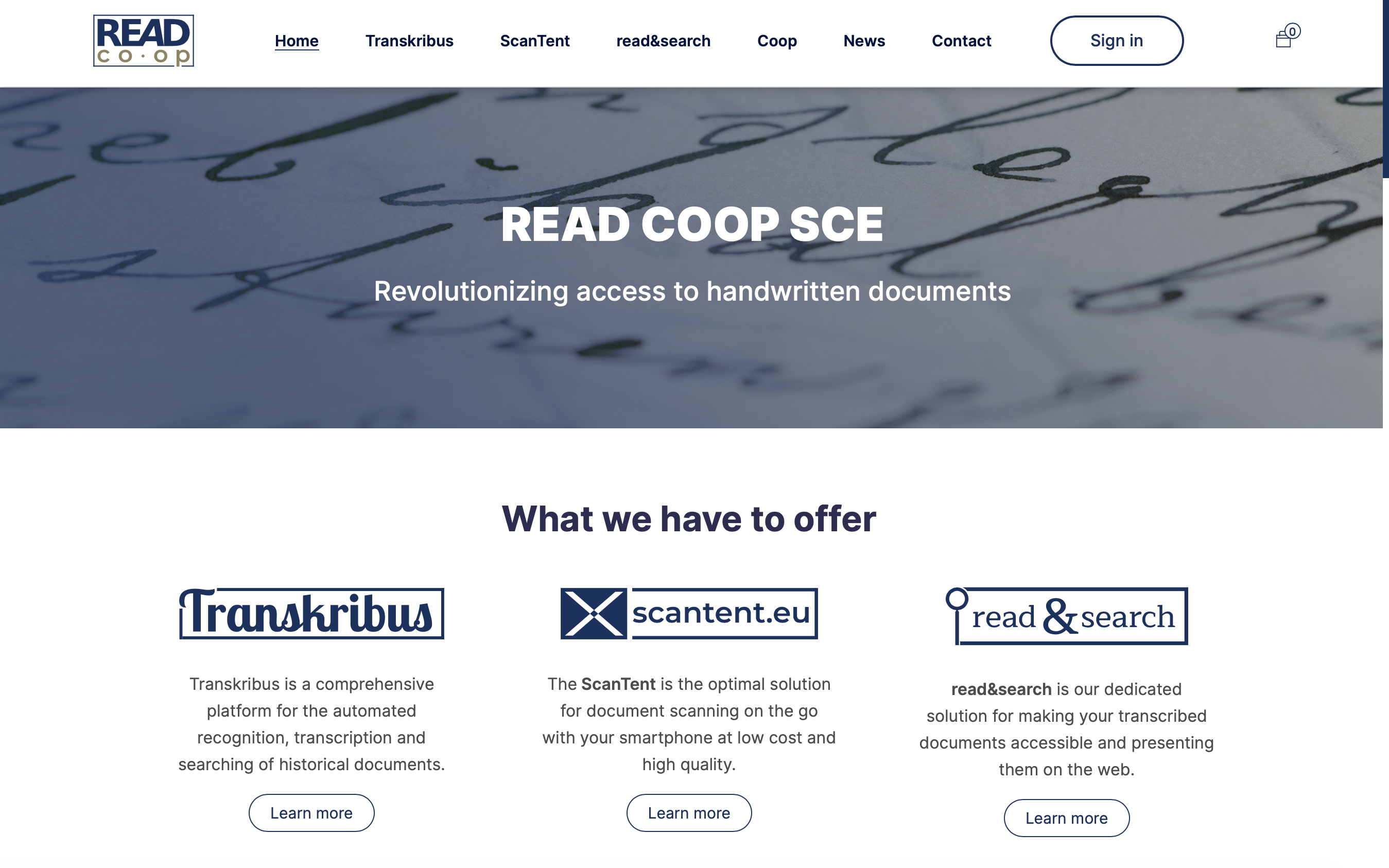 Praxislabor Digitale Geisteswissenschaften | www.ub.uni-frankfurt.de/digitalhumanities | Maria Nüchter
Arbeiten mit Transkribus – Erste Schritte
Praxislabor Digitale Geisteswissenschaften | www.ub.uni-frankfurt.de/digitalhumanities | Maria Nüchter
Arbeiten mit Transkribus – Erste Schritte
Credits:

Neues System seit November 2020
Jeder Nutzer bekommt zunächst 500 Credits beim Start geschenkt
Danach ist die Nutzung der automatischen Texterkennung nur noch mit dem Kauf von Credits möglich
Ausnahme: Studierende, Promovierende und Lehrende, Möglichkeit der kostenlosen Zuschaltung von Credits
Praxislabor Digitale Geisteswissenschaften | www.ub.uni-frankfurt.de/digitalhumanities | Maria Nüchter
Arbeiten mit Transkribus – Erste Schritte
Download: https://readcoop.eu/transkribus/
Praxislabor Digitale Geisteswissenschaften | www.ub.uni-frankfurt.de/digitalhumanities | Maria Nüchter
Arbeiten mit Transkribus – Erste Schritte - Login
Praxislabor Digitale Geisteswissenschaften | www.ub.uni-frankfurt.de/digitalhumanities | Maria Nüchter
Arbeiten mit Transkribus – Erste Schritte - Login
Praxislabor Digitale Geisteswissenschaften | www.ub.uni-frankfurt.de/digitalhumanities | Maria Nüchter
Arbeiten mit Transkribus – Erste Schritte - Übersicht
Praxislabor Digitale Geisteswissenschaften | www.ub.uni-frankfurt.de/digitalhumanities | Maria Nüchter
Arbeiten mit Transkribus – Erste Schritte
Praxislabor Digitale Geisteswissenschaften | www.ub.uni-frankfurt.de/digitalhumanities | Maria Nüchter
Arbeiten mit Transkribus – Erste Schritte – Dokumente hochladen
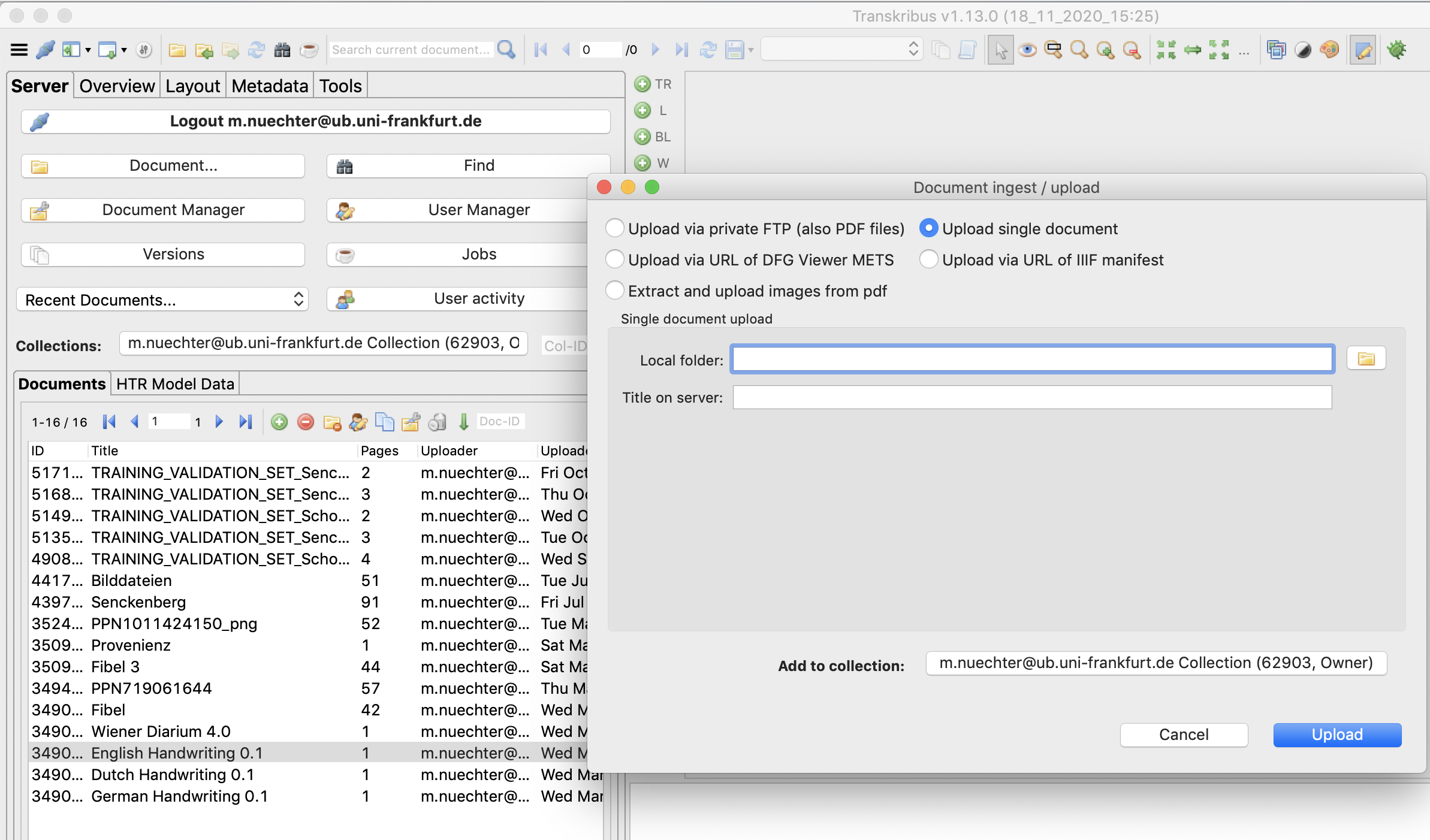 Praxislabor Digitale Geisteswissenschaften | www.ub.uni-frankfurt.de/digitalhumanities | Maria Nüchter
Funktionen von Transkribus
Segmentierung/Layout-Analyse
a. Manuell 
b. Automatisch

2.     Eingabe von Transkriptionen
a. Manuell 
b. Automatisch

3.    Automatische Texterkennung
Praxislabor Digitale Geisteswissenschaften | www.ub.uni-frankfurt.de/digitalhumanities | Maria Nüchter
Funktionen von Transkribus – Manuelle Segmentierung/Layout-Analyse
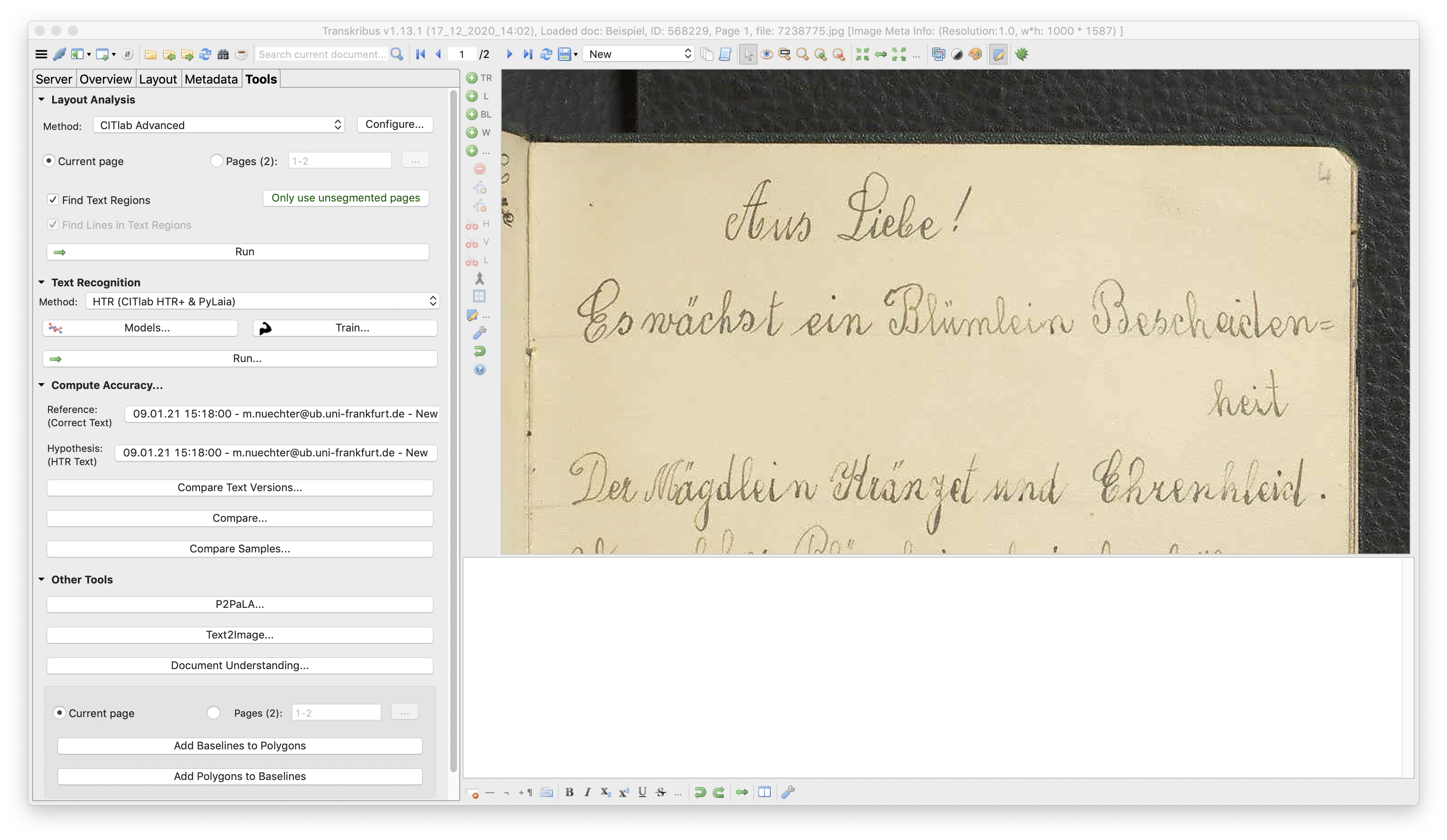 Praxislabor Digitale Geisteswissenschaften | www.ub.uni-frankfurt.de/digitalhumanities | Maria Nüchter
Funktionen von Transkribus – Automatische Segmentierung/Layout-Analyse
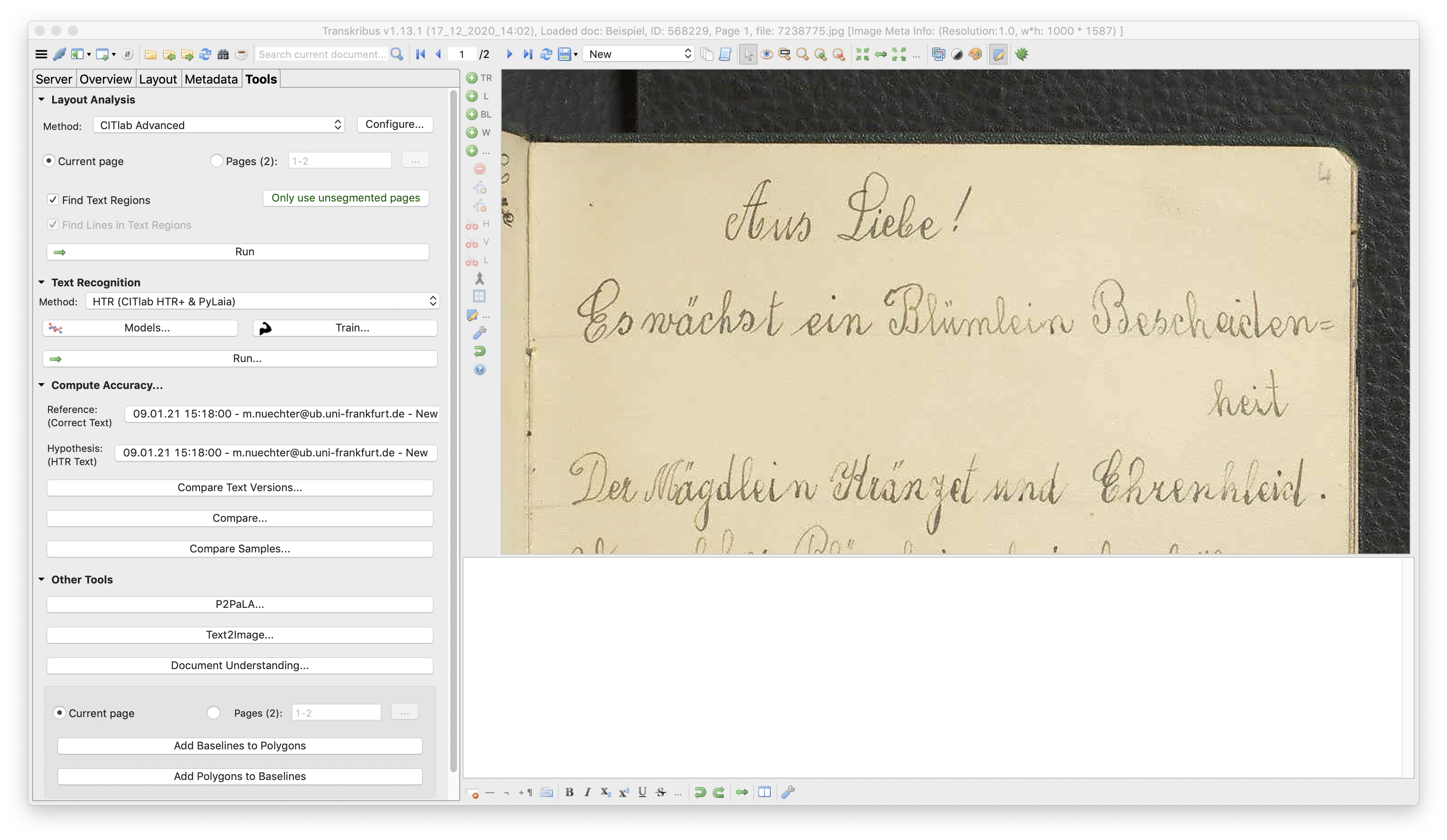 Praxislabor Digitale Geisteswissenschaften | www.ub.uni-frankfurt.de/digitalhumanities | Maria Nüchter
Funktionen von Transkribus – Automatische Segmentierung/Layout-Analyse, Text Region
Praxislabor Digitale Geisteswissenschaften | www.ub.uni-frankfurt.de/digitalhumanities | Maria Nüchter
Funktionen von Transkribus – Automatische Segmentierung/Layout-Analyse, Base Lines
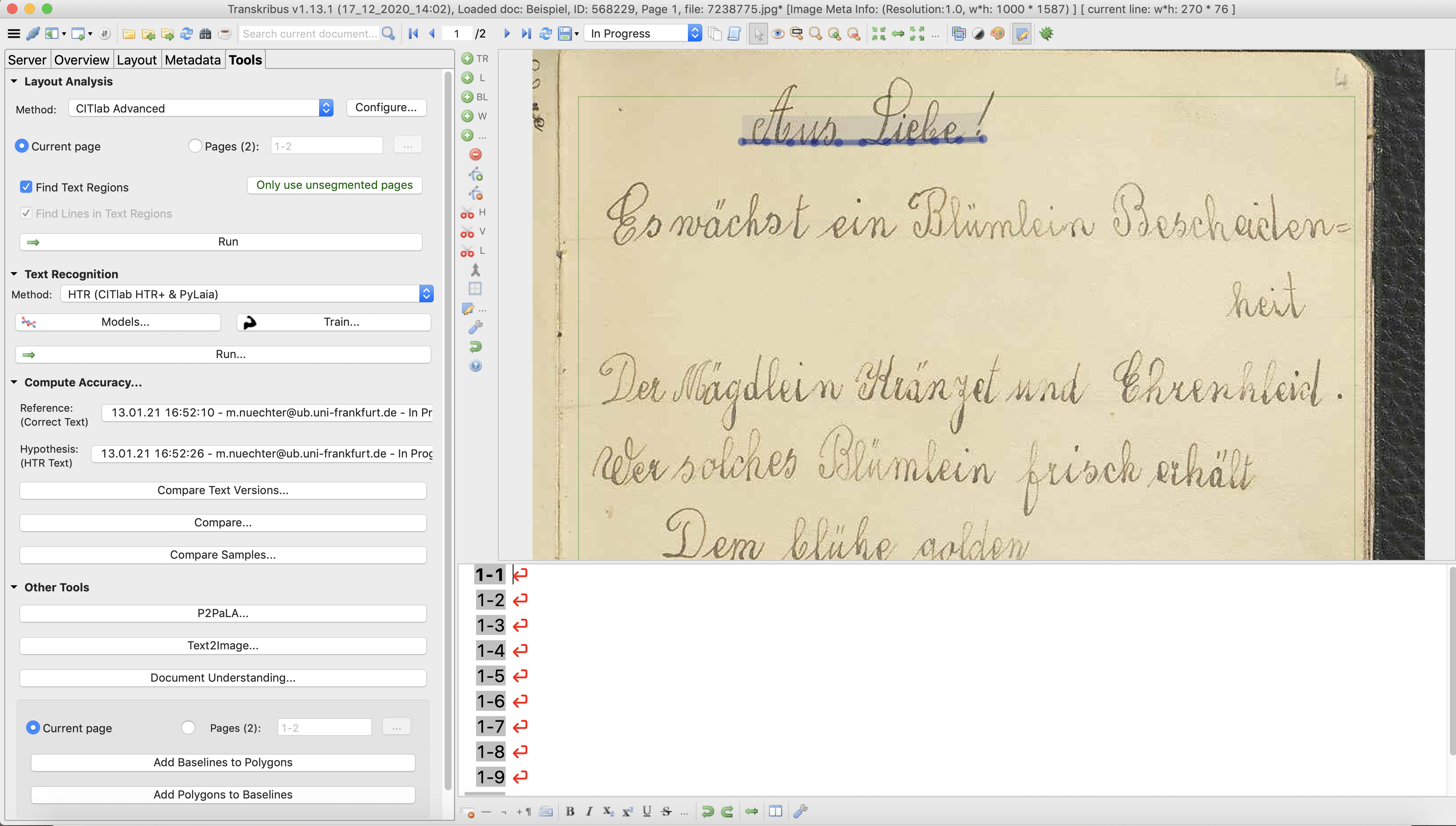 Praxislabor Digitale Geisteswissenschaften | www.ub.uni-frankfurt.de/digitalhumanities | Maria Nüchter
Funktionen von Transkribus – Manuelle Eingabe der Transkriptionen
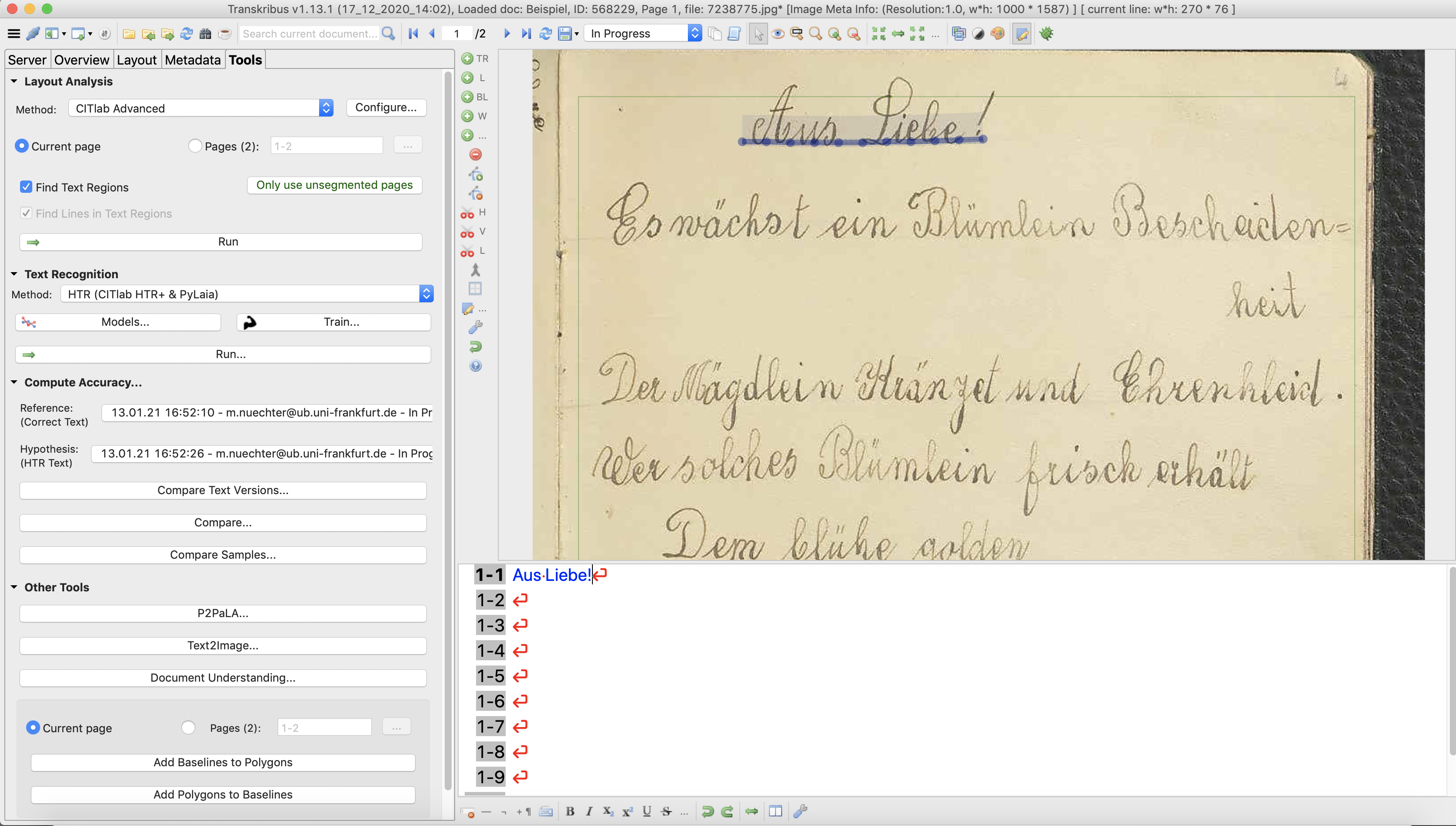 Eingabe von Transkriptionen
Praxislabor Digitale Geisteswissenschaften | www.ub.uni-frankfurt.de/digitalhumanities | Maria Nüchter
Funktionen von Transkribus – Automatische Texterkennung
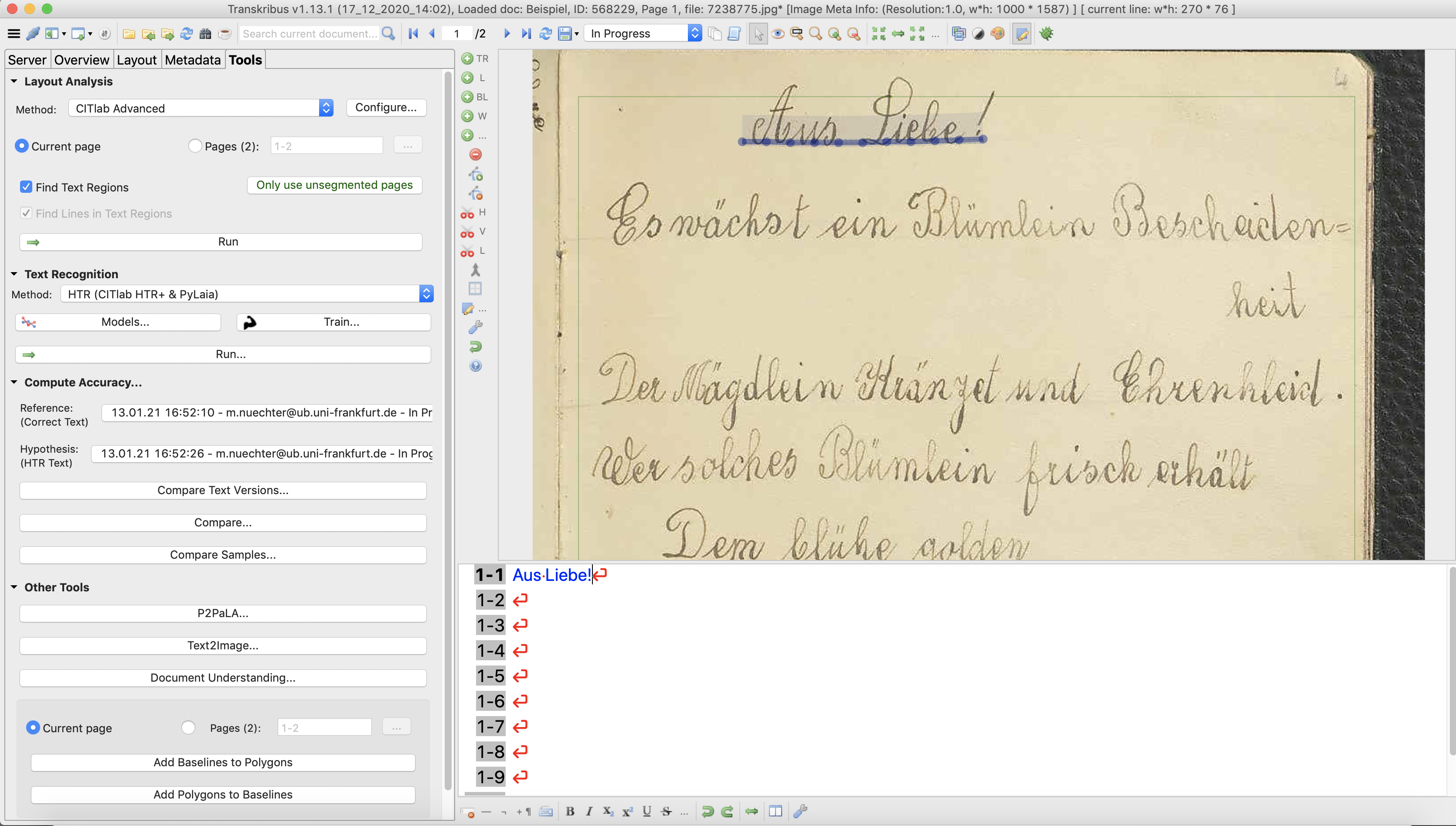 Automatische Texterkennung
Praxislabor Digitale Geisteswissenschaften | www.ub.uni-frankfurt.de/digitalhumanities | Maria Nüchter
Funktionen von Transkribus – Automatische Texterkennung
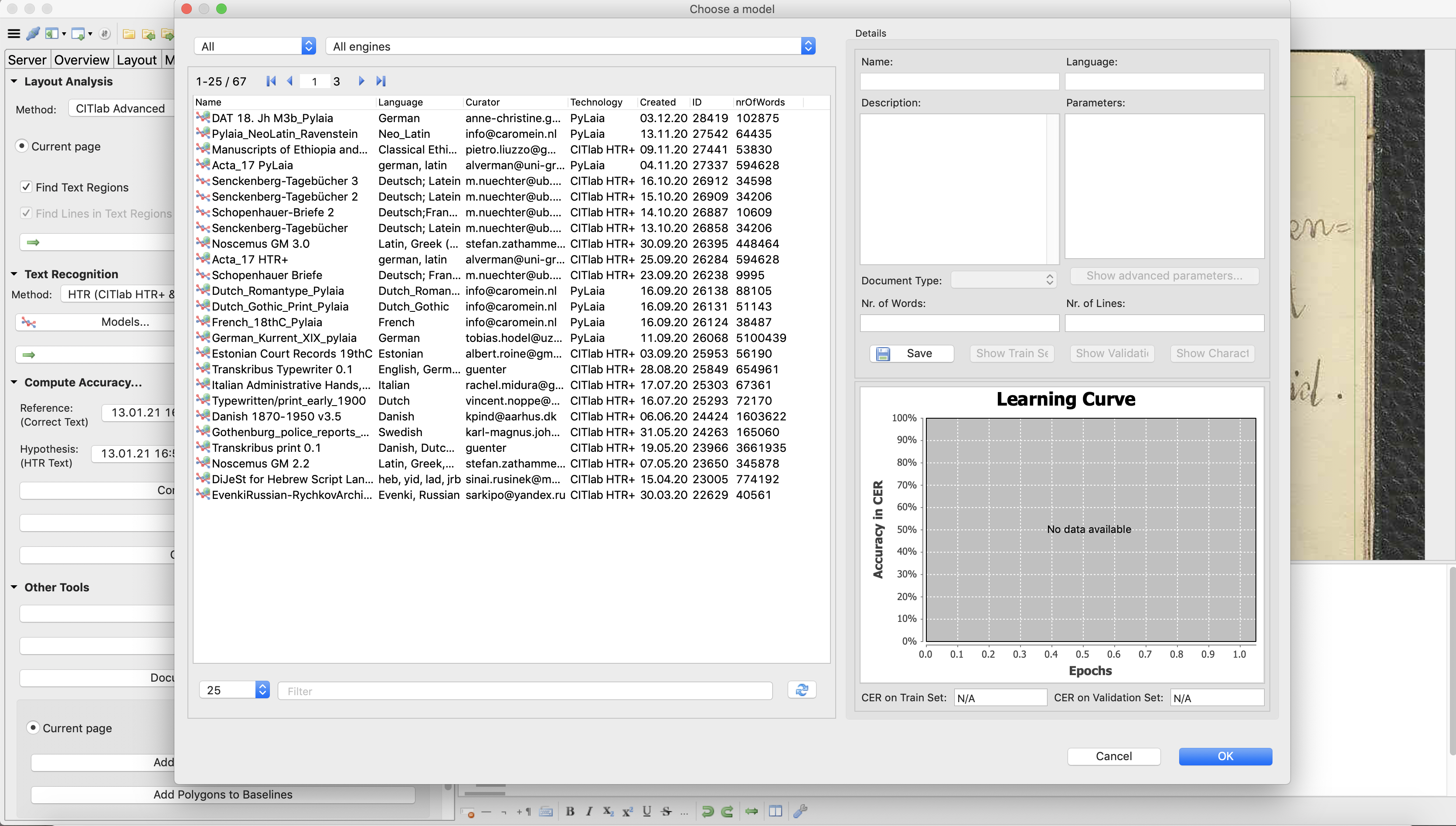 Automatische Texterkennung
Praxislabor Digitale Geisteswissenschaften | www.ub.uni-frankfurt.de/digitalhumanities | Maria Nüchter
Funktionen von Transkribus – Automatische Texterkennung, Model auswählen
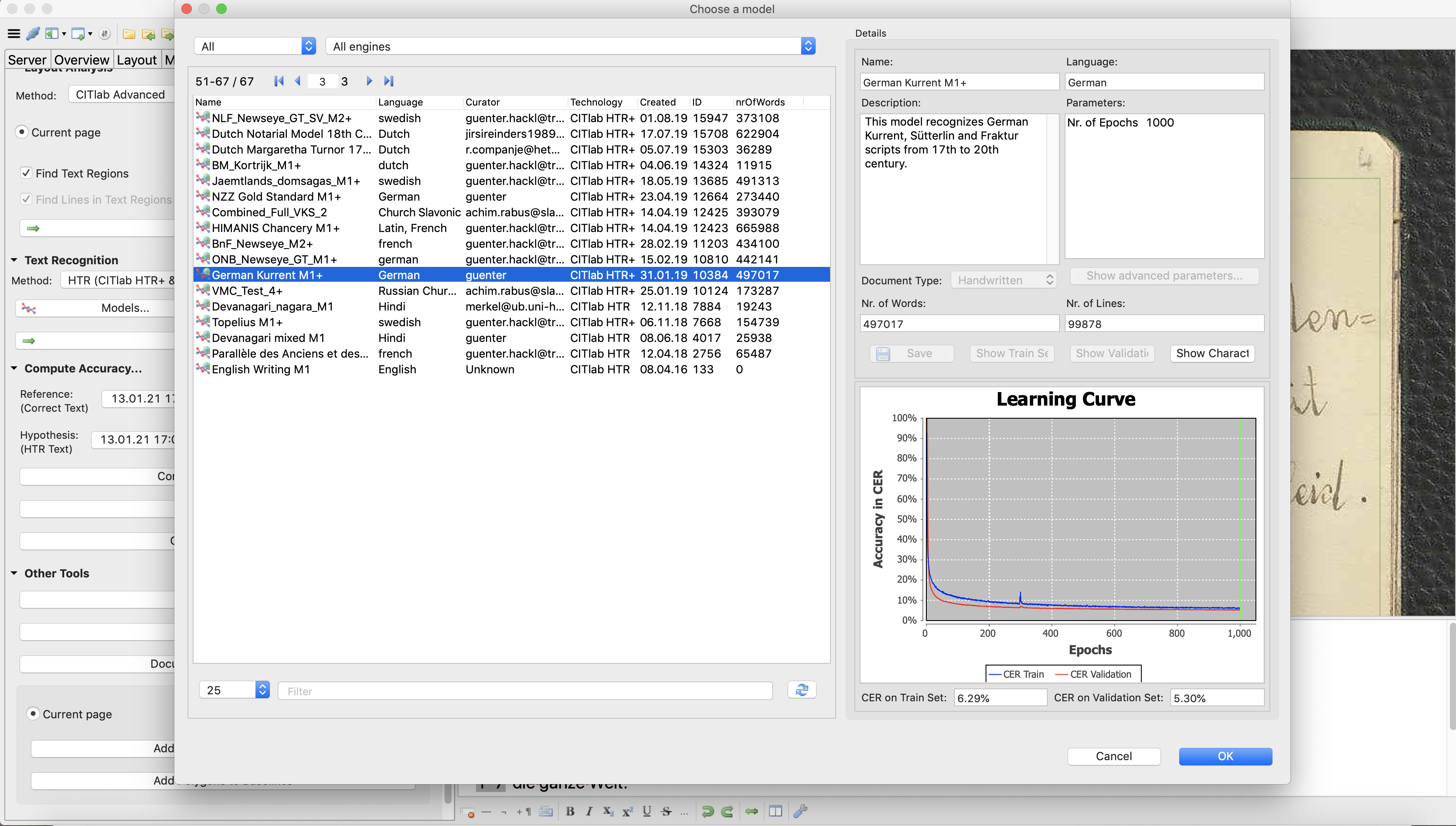 Automatische Texterkennung
Praxislabor Digitale Geisteswissenschaften | www.ub.uni-frankfurt.de/digitalhumanities | Maria Nüchter
Funktionen von Transkribus – Automatische Texterkennung, Ergebnis
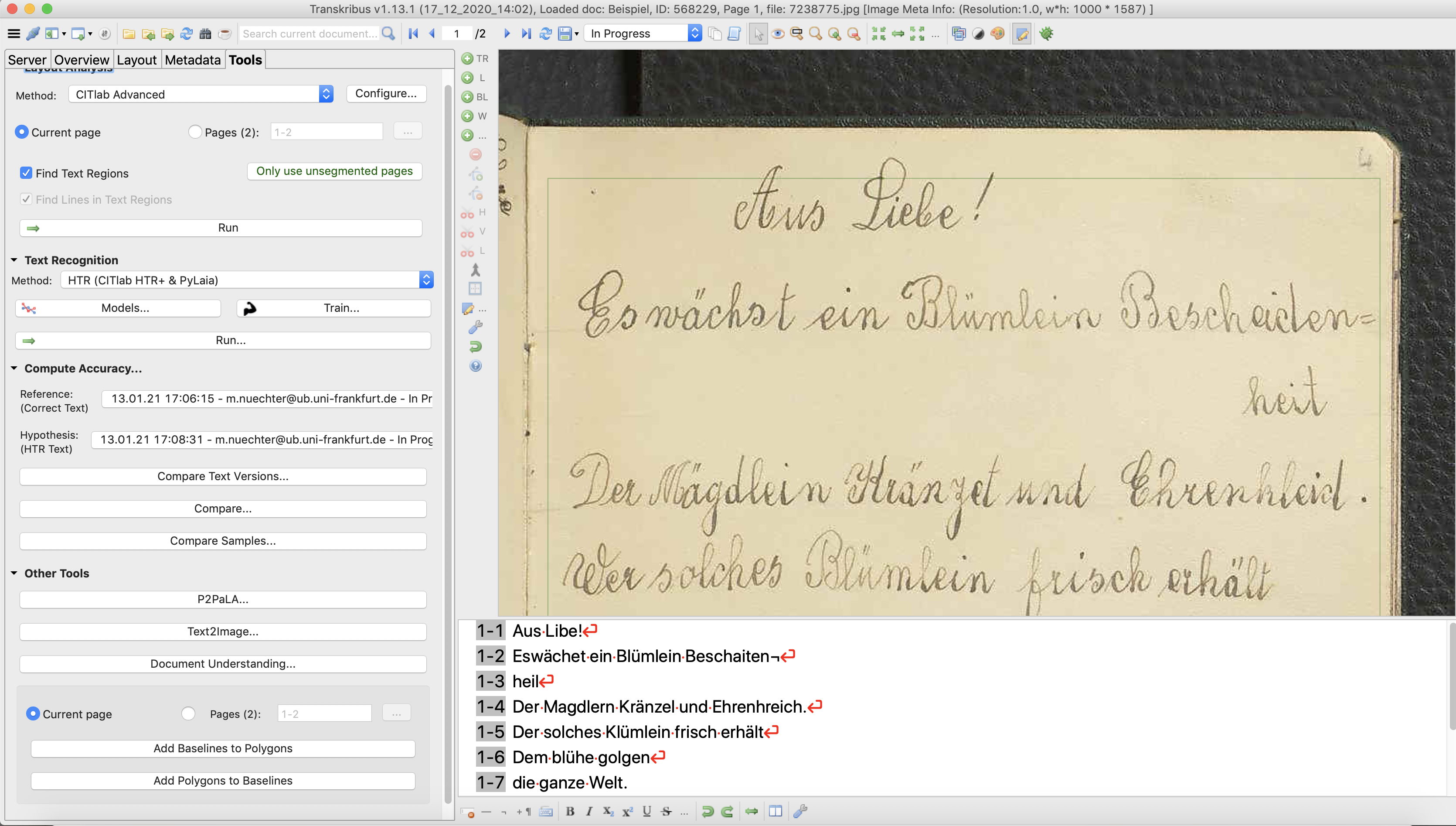 Automatische Texterkennung
Praxislabor Digitale Geisteswissenschaften | www.ub.uni-frankfurt.de/digitalhumanities | Maria Nüchter
Funktionen von Transkribus – Automatische Texterkennung
Eigene Modelle trainieren
Anzahl Wörter: zwischen 5.000 und 15.000 Wörtern
Seiten: ca. 25 bis 75 Seiten
In der Standardversion ist diese Funktion zunächst nicht aktiviert, hier ist eine E-Mail an email@transkribus.eu nötig, Funktion wird dann freigeschaltet
Die Dokumente werden in ein Training-Set und ein Test-Set geteilt
Mit dem Training-Set und den zugehörigen Transkriptionen (Ground Truth) lernt das neuronale Netz
Das Test-Set enthält keine Transkriptionen und wird zur Überprüfung der Ergebnisse genutzt
Nach Abschluss des Trainings erstellt Transkribus Statistiken zur Genauigkeit des Modells
Liefert das trainierte Modell mindestens eine Genauigkeit von 5% kann es erfolgreich für die automatische Texterkennung eingesetzt werden
Das trainierte Modell kann nun auch für andere Nutzer freigeschaltet werden
Praxislabor Digitale Geisteswissenschaften | www.ub.uni-frankfurt.de/digitalhumanities | Maria Nüchter
Hilfreiche Links
Transkribus Knowledge Base:
https://readcoop.eu/transkribus/knowledge-base/ 

Transkribus in 10 Schritten: 
https://transkribus.eu/wiki/images/c/cf/Transkribus_in_10_Schritten.pdf

Anleitung zum Transkribieren: https://transkribus.eu/wiki/images/b/b6/Transkribieren_mit_Transkribus.pdf 

Modelle trainieren: 
https://transkribus.eu/wiki/images/2/21/Modell_Training_in_Transkribus.pdf 

Youtube Kanal von READ COOP: 
https://www.youtube.com/channel/UC-txVgM31rDTGlBnH-zpPjA
Praxislabor Digitale Geisteswissenschaften | www.ub.uni-frankfurt.de/digitalhumanities | Maria Nüchter
Ausblick auf Kurs Teil 2 am 03.03.21
Nötige Vorbereitungen für Kurs Teil 2: 
Account erstellen 
Download von Transkribus
Test, ob Anmeldung funktioniert


Praktische Übungen nächste Woche:
Dateien hochladen
Manuelle und automatische Layoutanalyse
Eingabe von Transkriptionen
Anwendung der automatischen Texterkennung
Praxislabor Digitale Geisteswissenschaften | www.ub.uni-frankfurt.de/digitalhumanities | Maria Nüchter
Vielen Dank für Ihre Aufmerksamkeit!


Für Fragen stehe ich gerne zur Verfügung unter:
m.nuechter@ub.uni-frankfurt.de
Praxislabor Digitale Geisteswissenschaften | www.ub.uni-frankfurt.de/digitalhumanities | Maria Nüchter